KÖFOP-2.1.2-VEKOP-15- 2016-00001 A jó kormányzást megalapozó közszolgálat-fejlesztés
Széchenyi és a közszolgálati ethosz
Dr. Horváth Attila

2016. 11. 15.
Nemzeti Közszolgálati Egyetem
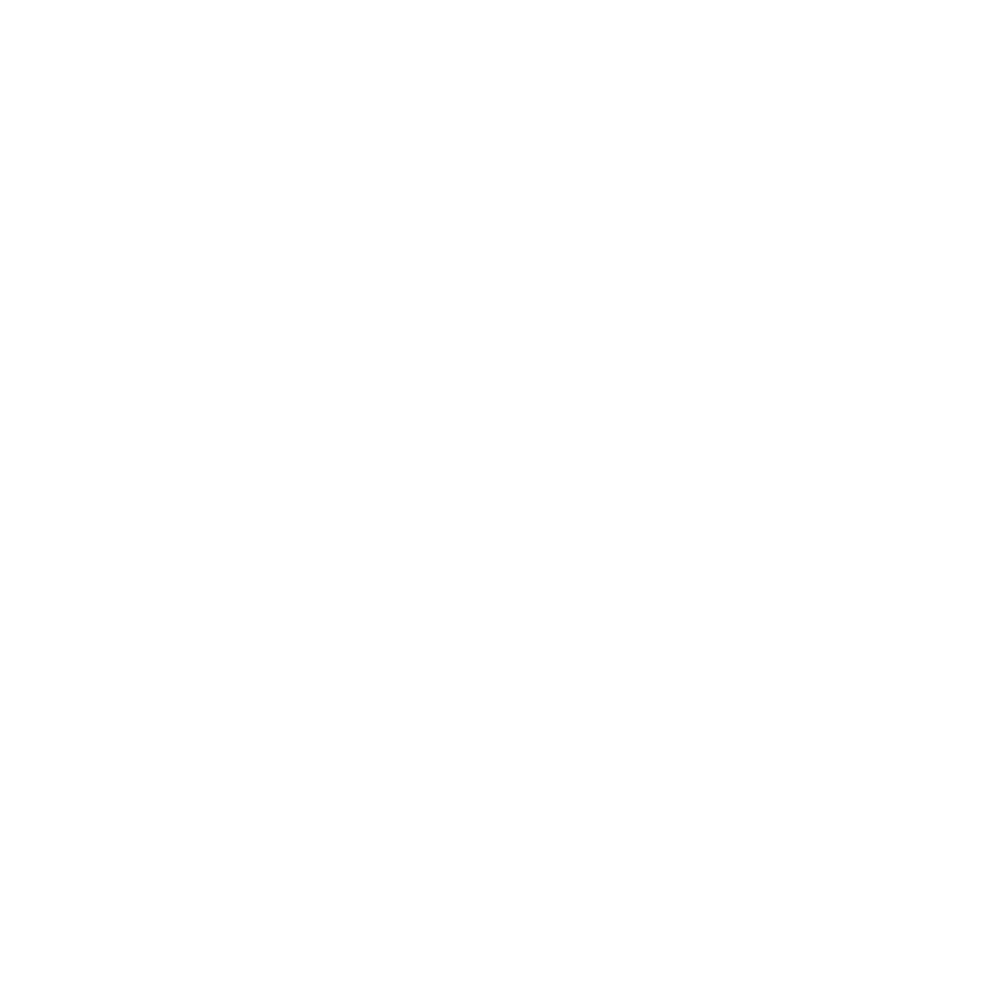 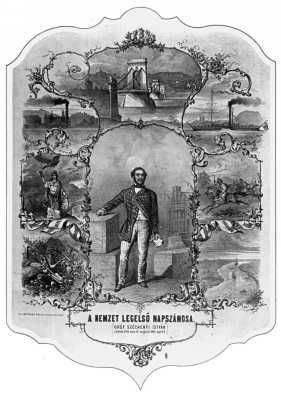 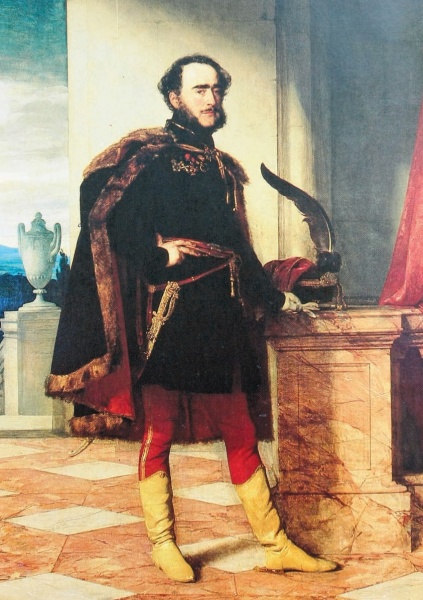 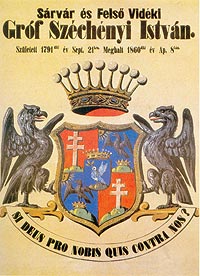 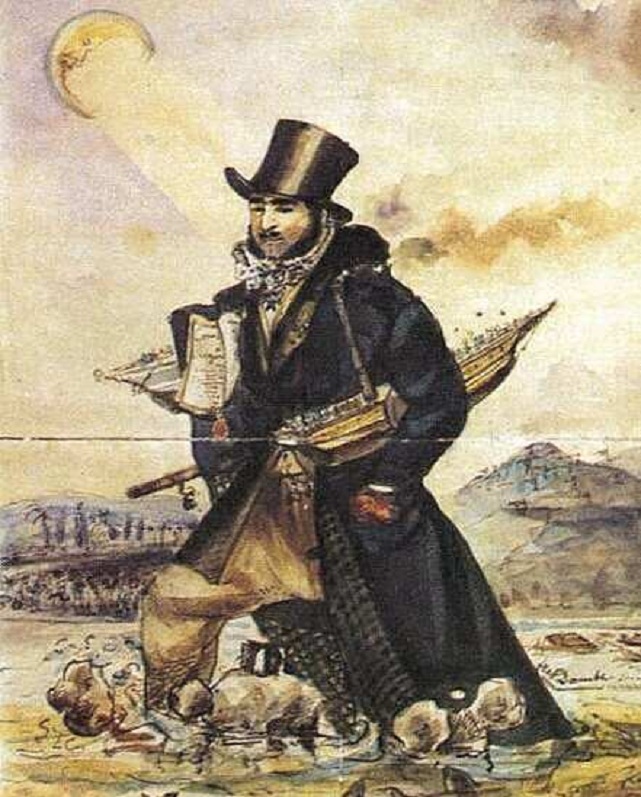 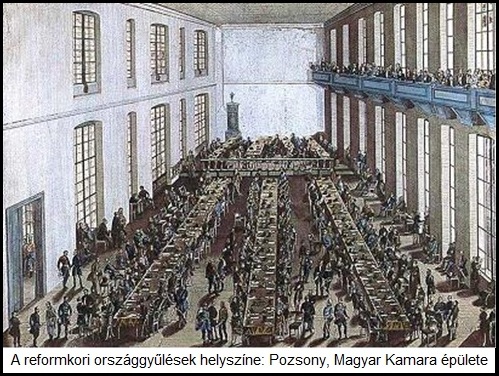 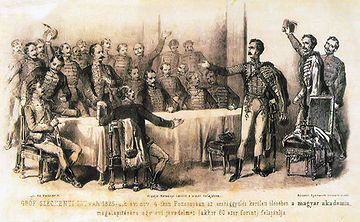 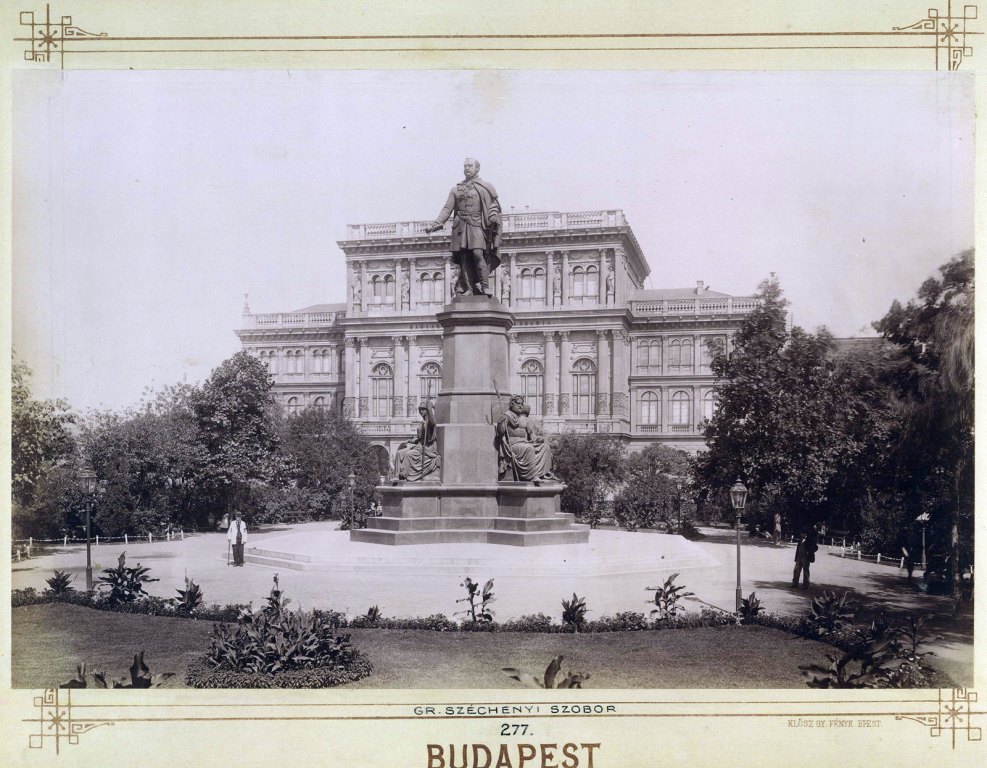 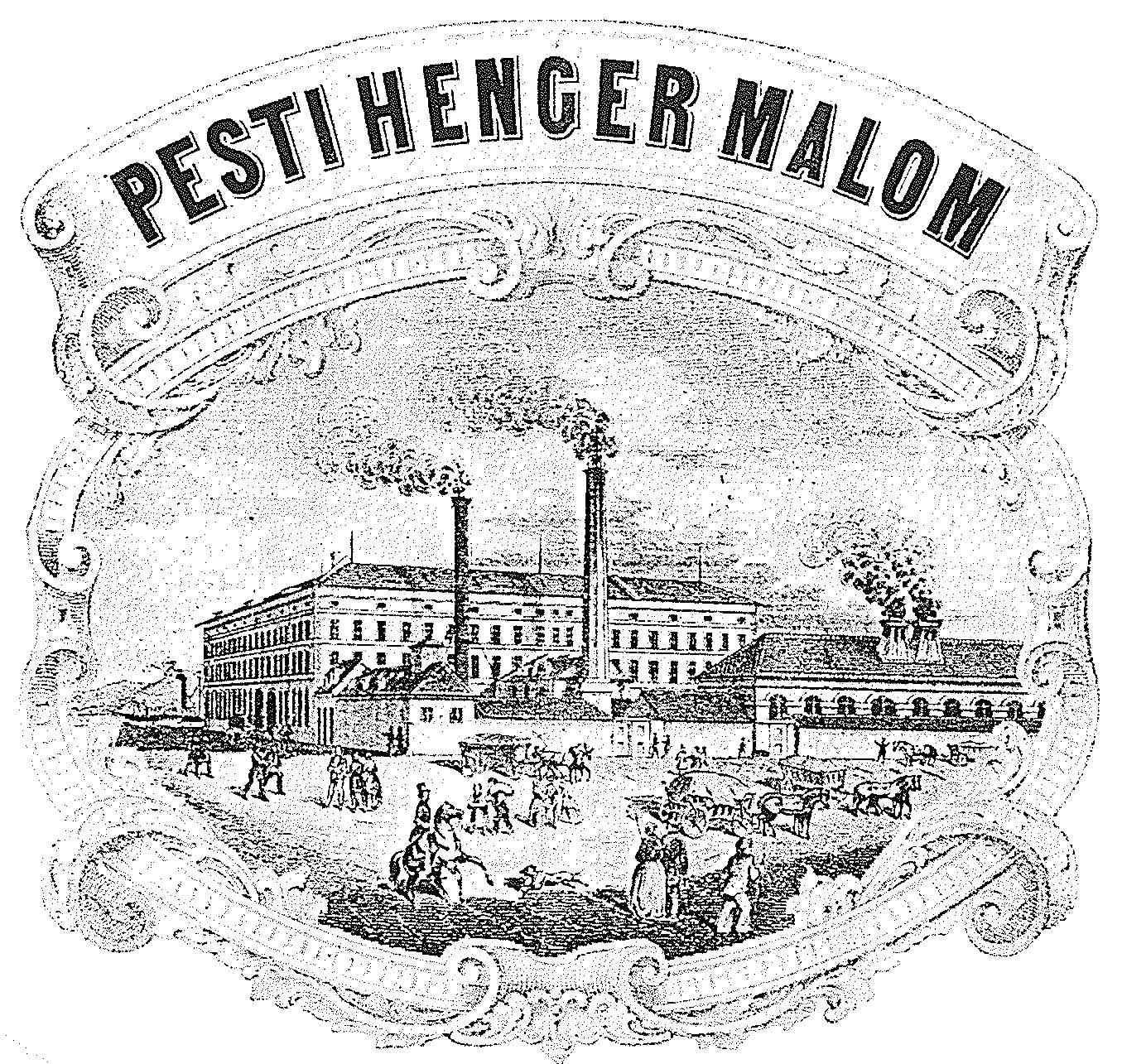 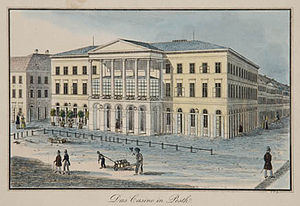 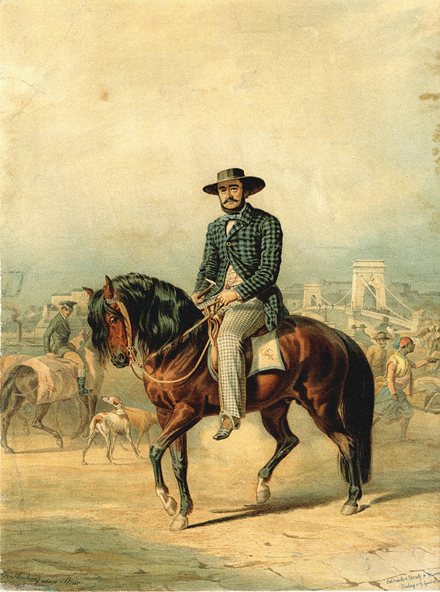 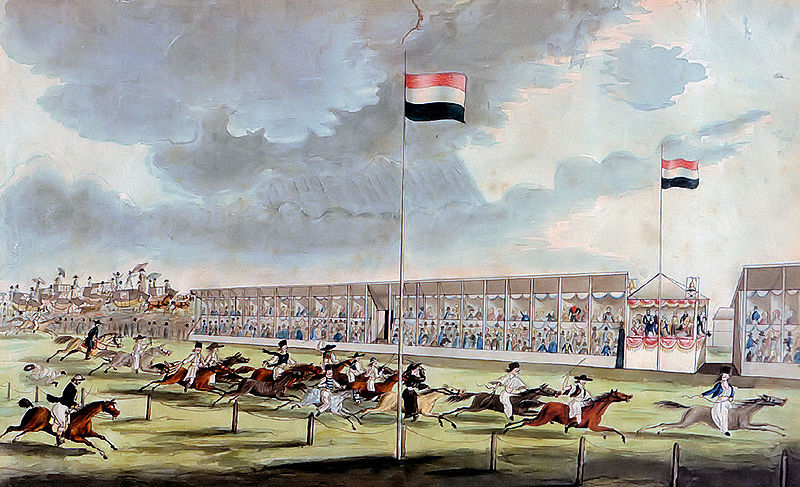 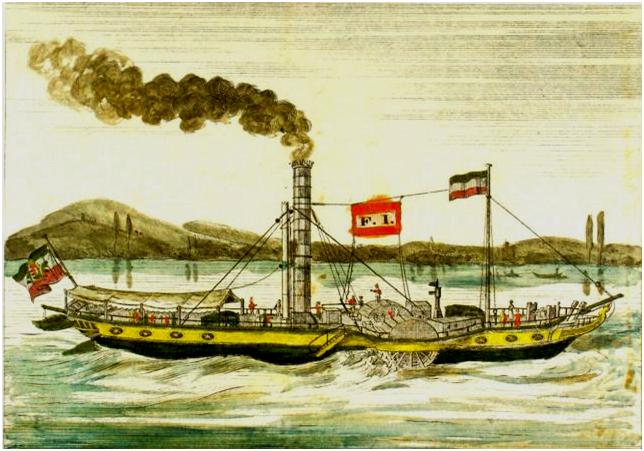 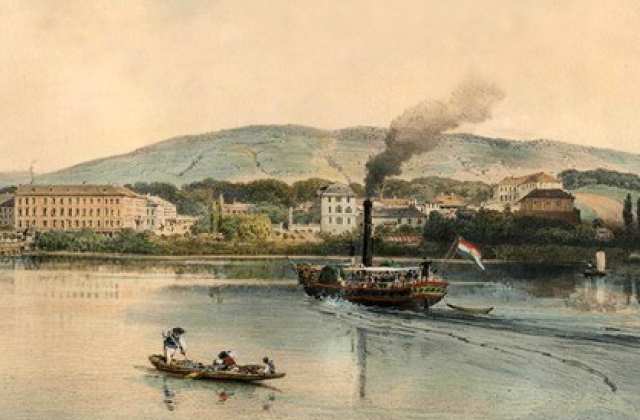 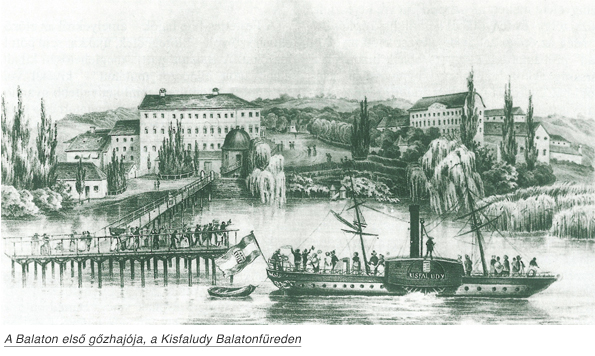 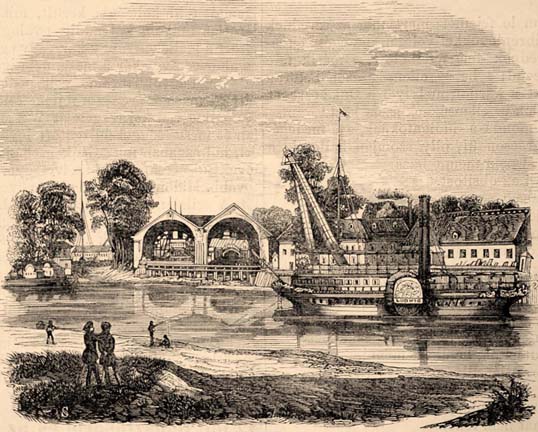 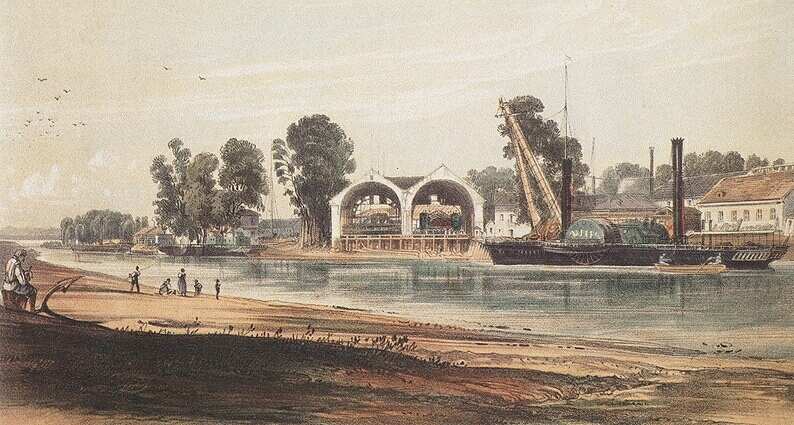 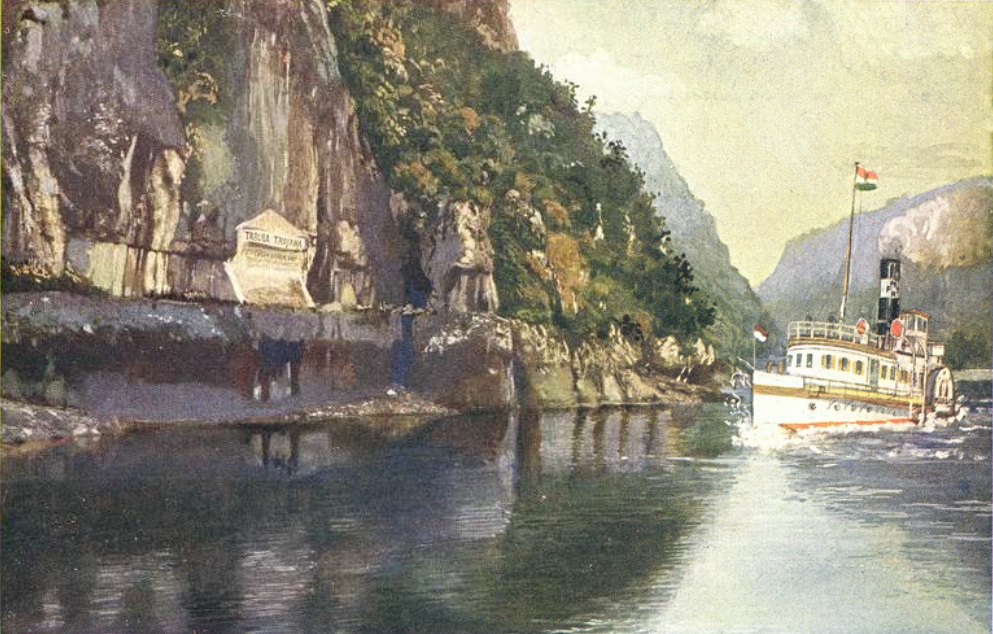 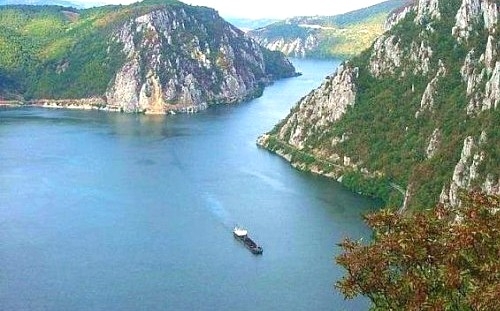 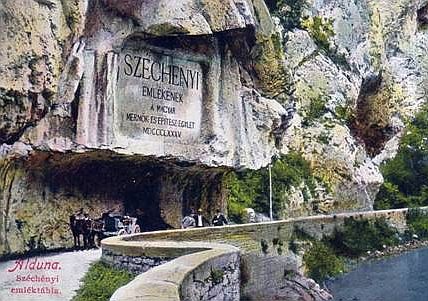 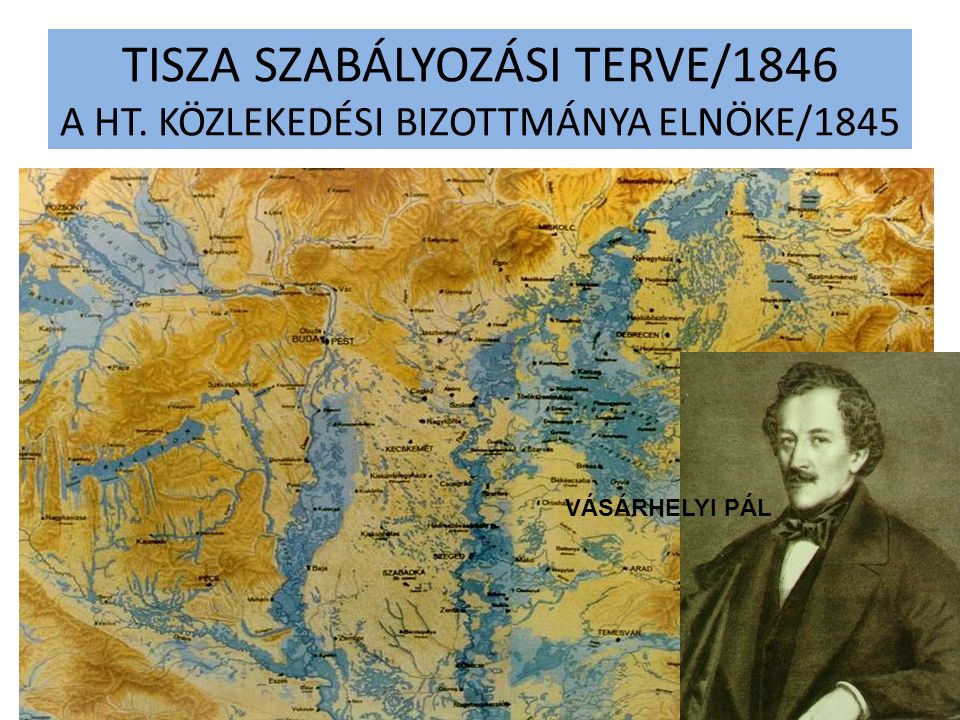 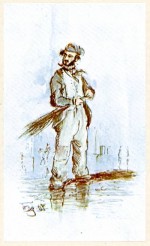 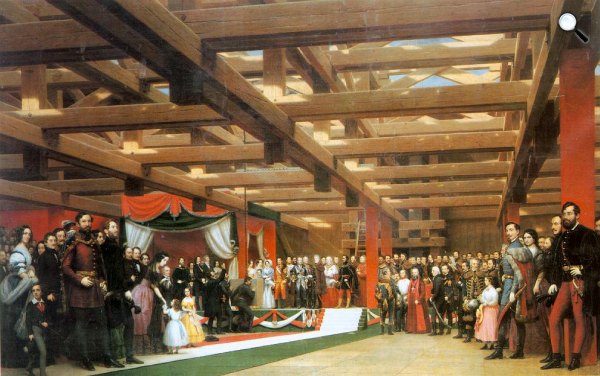 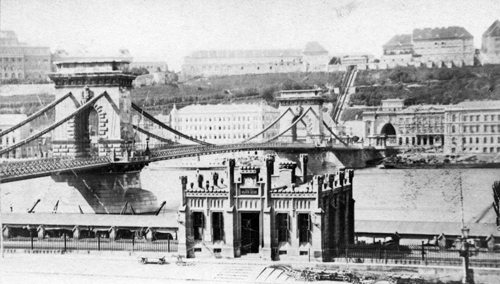 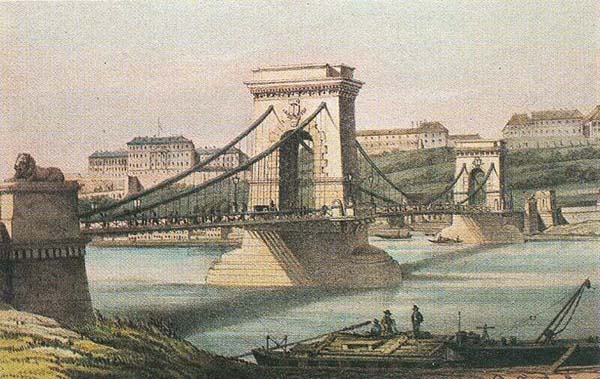 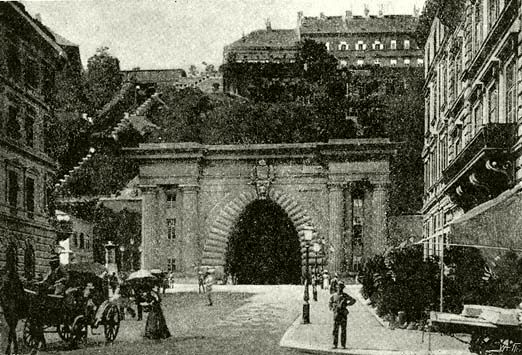 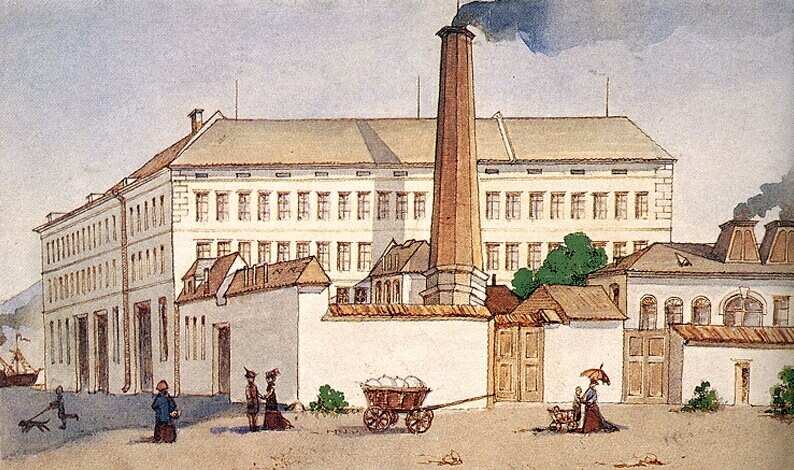 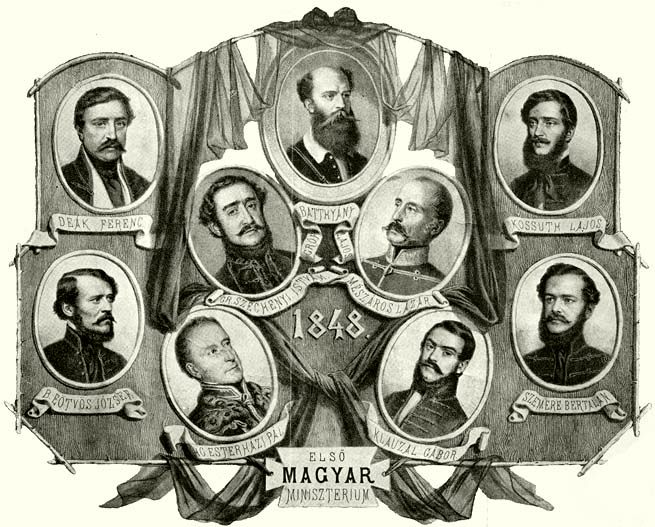 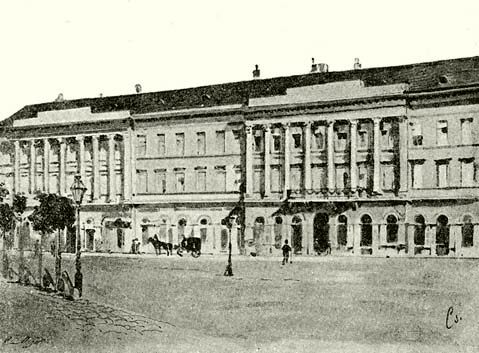 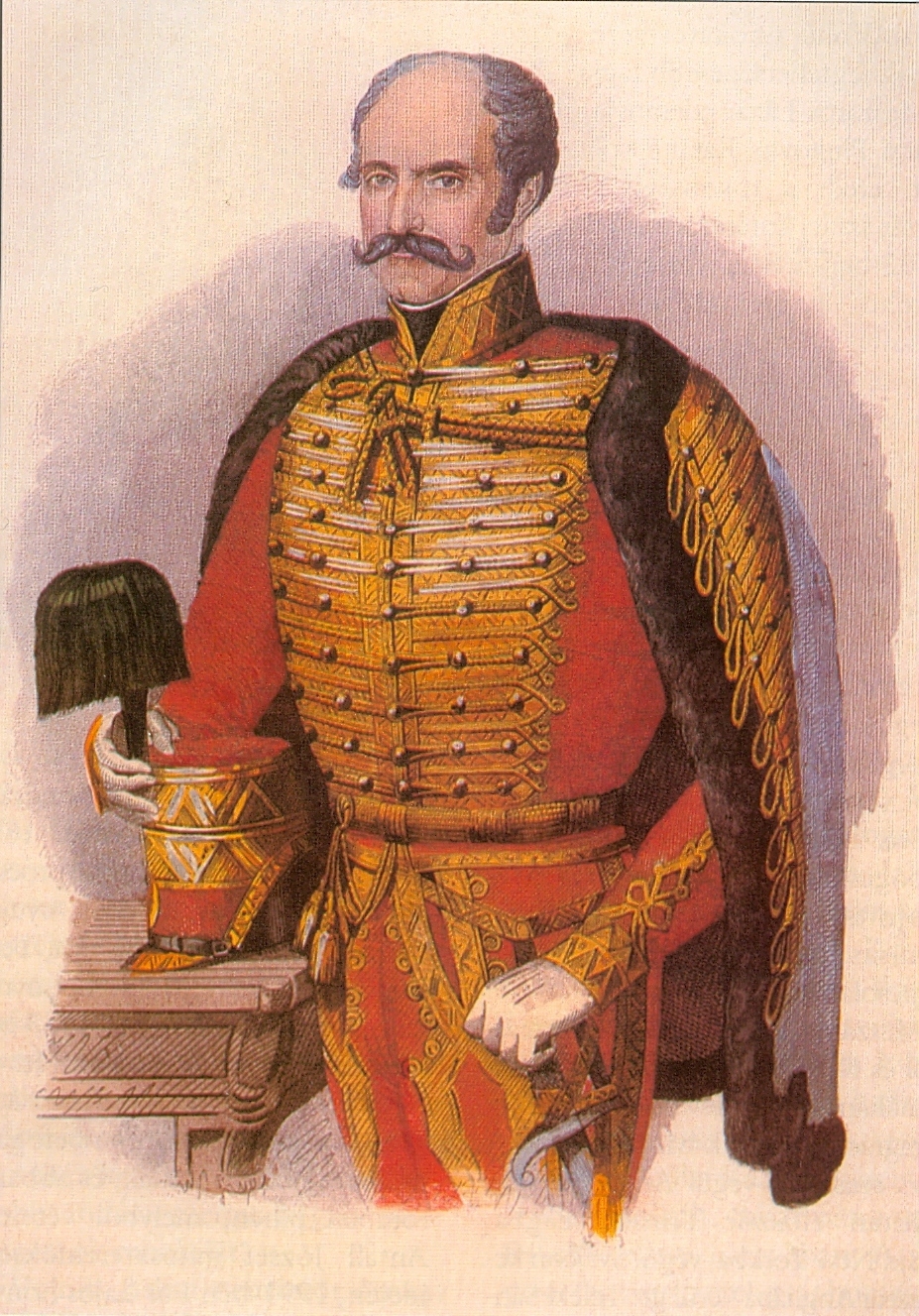 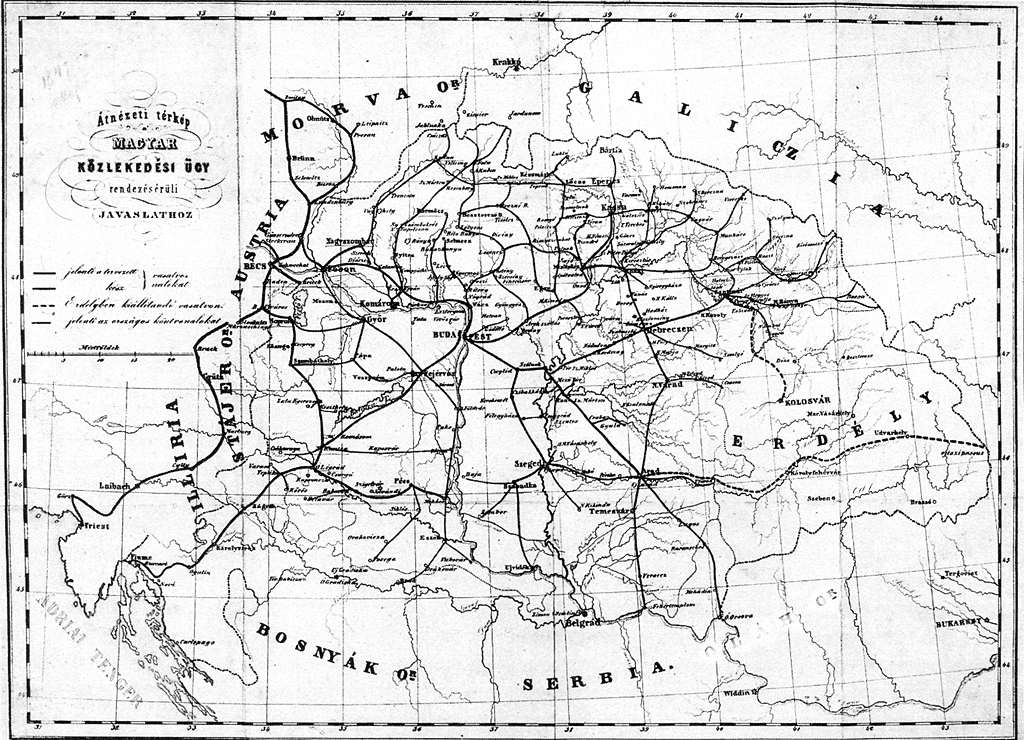